Формирование Республиканского бюджета
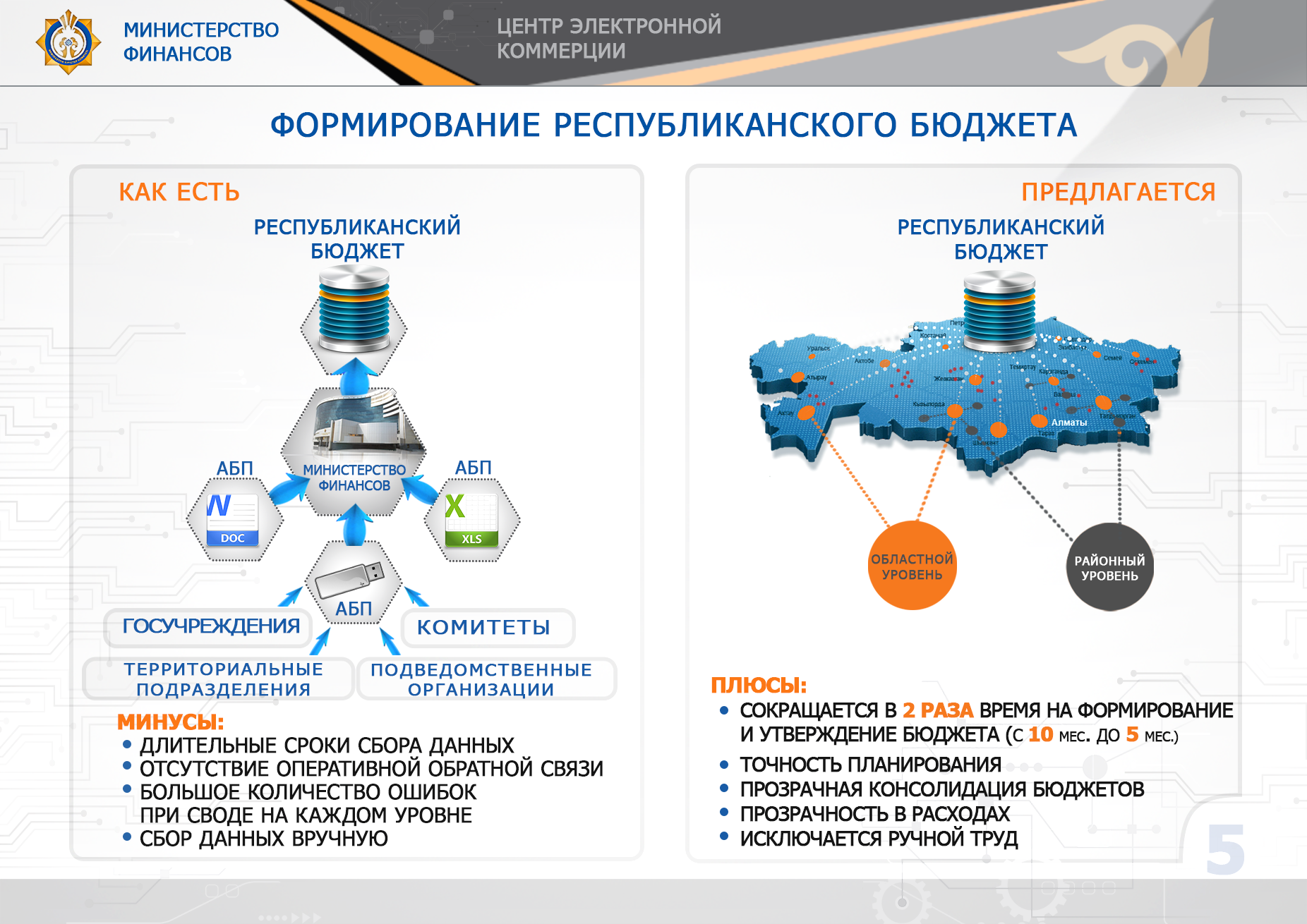 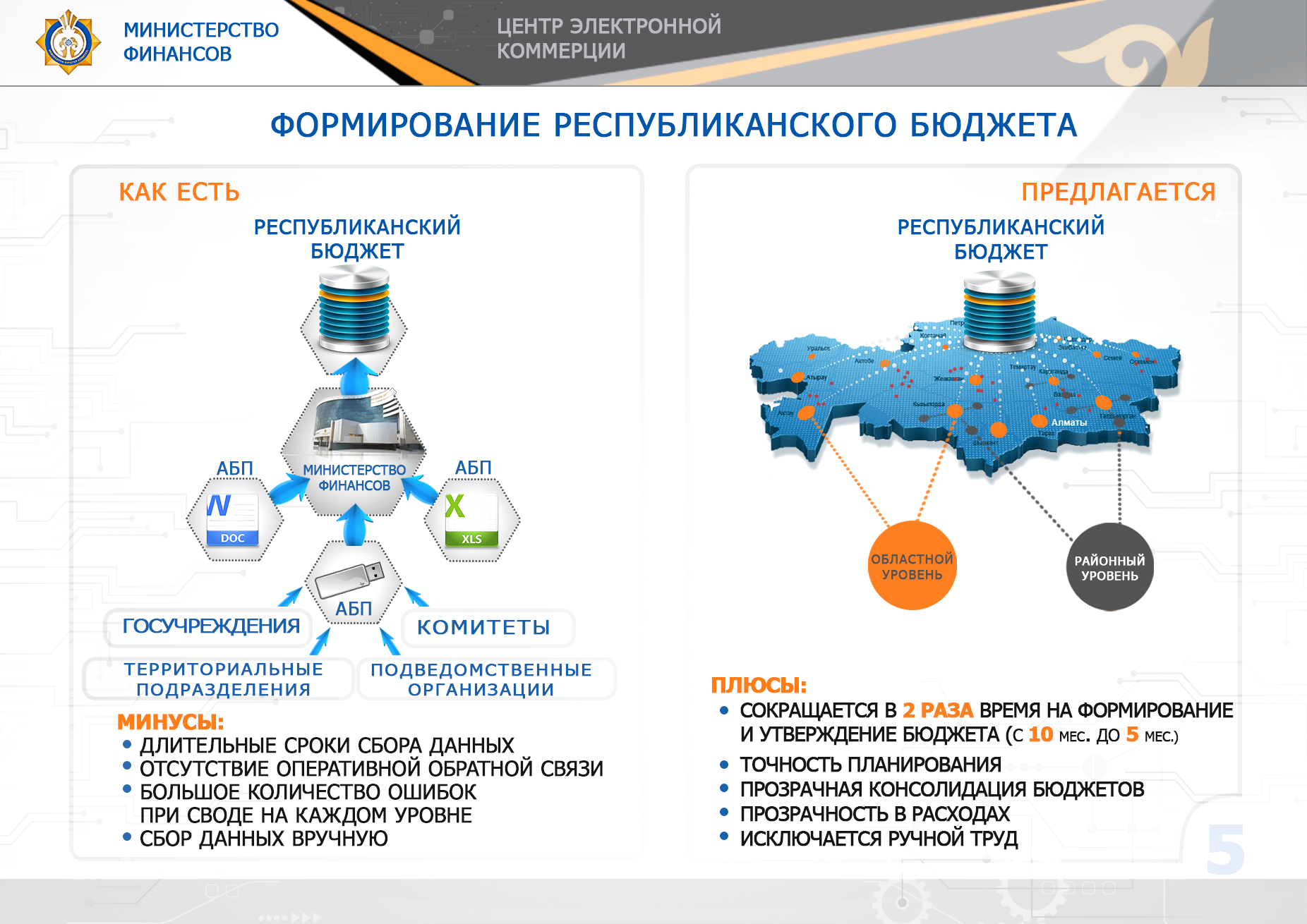 1
Видение реализации сквозного бизнес-процесса от планирования до исполнения бюджета для учета и последующего камерального контроля
Преимущества ИСБП
Планирование
2
Видение централизованного бухучёта для госучреждений
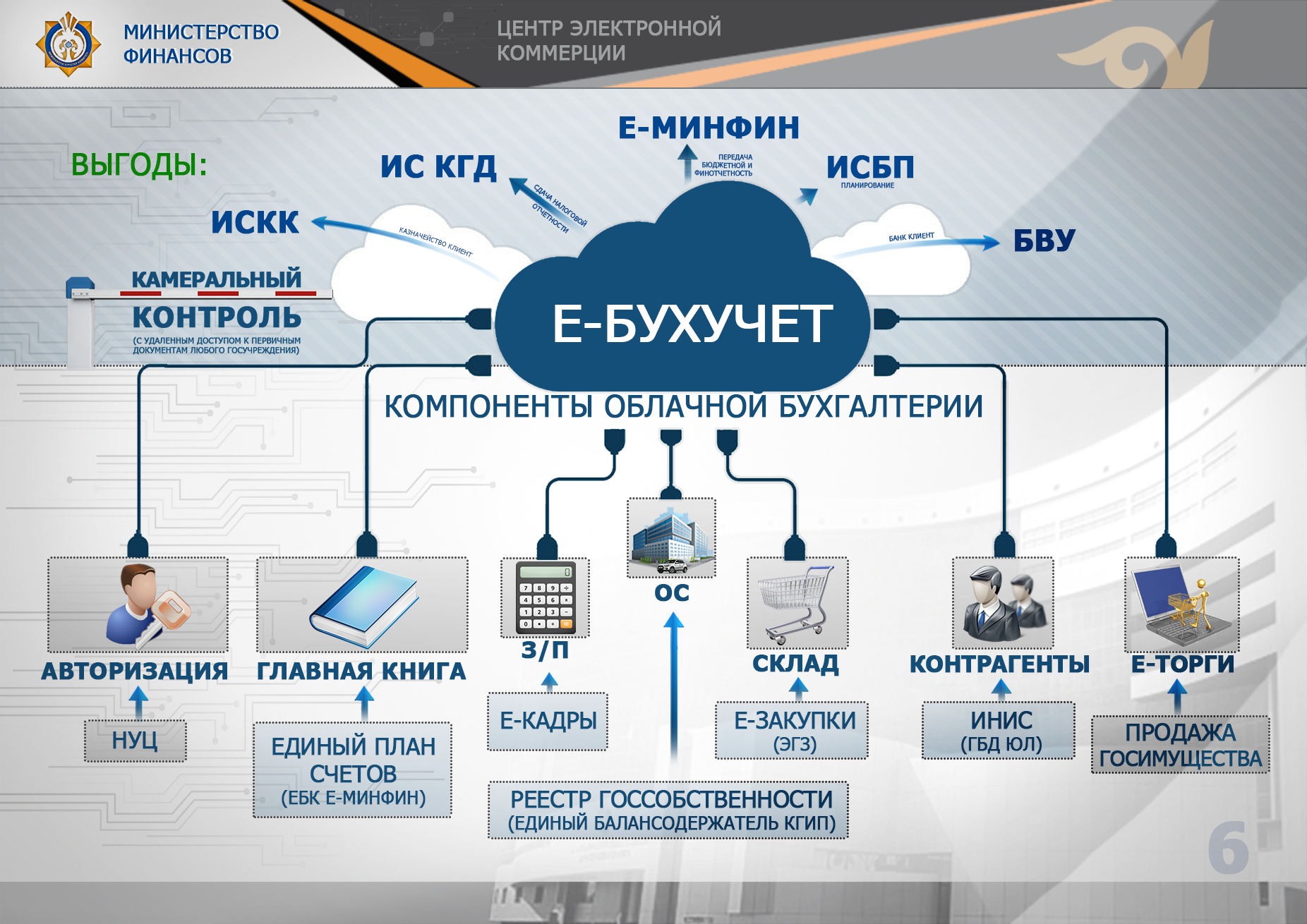 3